Лекція 1 Вступ до дисципліни
План
Цілі дисципліни.
Поняття щастя: суб’єктивний та об’єктивний виміри.
Рекомендована література:Tal Ben-Shahar. Happier: Learn the Secrets to Daily Joy and Lasting Fulfillment. 2007. 192 p. Peter Nathaniel Stearns. Happiness in  World History. New York, 2021. 228 p.McMahon Darrin M. Happiness: A History. Grove Press, 2006. 544 p. URL: https://books.google.pl/books/about/Happiness.html?id=WDbOfcnXp-AC&redir_esc=yKashyap Kunal. A Short History of Happiness From Eudaimonia to Gross National Happiness. URL: https://daily-philosophy.com/kashyap-short-history-of-happiness/Малахов В. Щастя як категорія моральної свідомості. Етика: Курс лекцій. Навч. посібник. – 4-те вид. – К.: Либідь, 2002. 384 с. Волдінгер Р., Шульц М. Щасливе життя: Уроки найдовшого у світі дослідження щастя. New York; Київ : Лабораторя, 2023. 393 p.
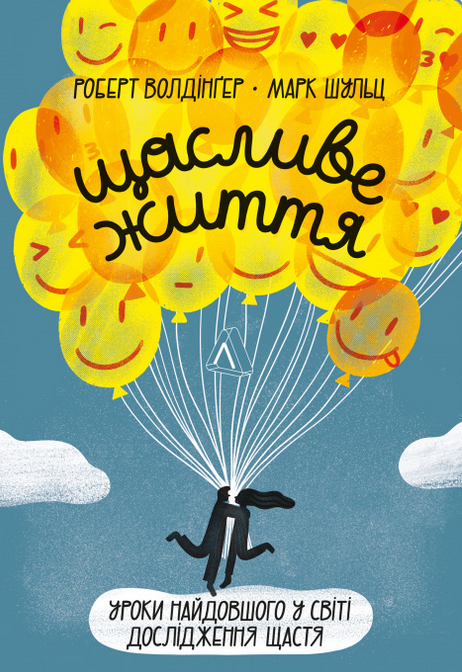 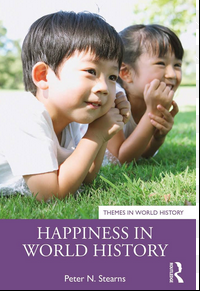 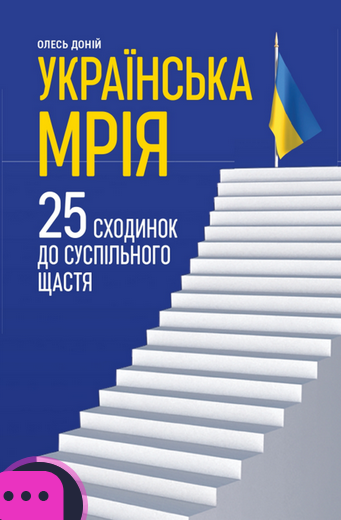 1. Цілі дисципліни.
Простеження змін у визначенні «щастя» в контексті історичного розвитку та врахування світового історичного досвіду для вирішення власних потреб. 
«Розгляд історії щастя може допомогти нам зробити минуле важливим союзником у наших зусиллях зрозуміти себе та своє сьогодення»
Benjamin Storey, Ph.D. and Jenna Silber Storey, Ph.D. | August 10, 2020 https://greathearts.institute/papers/the-history-of-happiness/

«Арістотель, Гелен Керен… Я можу навчитися у них. А це буде сприяти нашому успіху, нашому фізичному здоров’ю».
Tal Ben-Shahar.
1. Цілі дисципліни
Формування світоглядно-ціннісних орієнтирів на принципах толерантності, загальнолюдських цінностей;
Як люди розуміють щастя, до чого вони прагнуть – ці осмислення допоможуть враховувати ціннісні установки людей та вміти мотивувати їх, рухатися до спільної мети.
Цілі дисципліни
Вивчення питання ставлення різних народів, націй до поняття «щастя». 
Для того, щоб знати та врахувати ціннісні орієнтири людей різних країн у майбутній закордонній професійній діяльності.
Цілі дисципліни
«Наука про щастя ґрунтується на дослідженнях, але також вона ґрунтується на дослідженні себе»
Tal Ben-Shahar.


«Адже в нещастя більше думають про щастя, ніж в щастя» Władysław Tatarkiewicz «O szczęściu» 
В умовах війни, в умовах дестабілізації особливо актуалізуються питання про щастя. І ми повинні особливо занурюватися в ці теми за для психологічної допомоги собі.
«Мозковий штурм»: Що щастя для Вас? 
Опитування. Чи всі Ви шукаєте щастя?
Робота в групах
Щастя - це сфера приватного чи справа національної політики?
У 2024 році найщасливішою країною світу стала Фінляндія, вже в сьоме поспіль. Україна ж опинилася в кінці списку - на 105 місці (в 2023 р. – 92 місце) із 143;
У першу пʼятірку ввійшли Фінляндія, Данія, Ісландія, Швеція та Ізраїль. Україна посіла 92 місце в рейтингу, а росія - 70. У кінці списку опинилися Афганістан.
За якими критеріями вимірюють рівень щастя країн
Звіт створили на основі глобального опитування у країнах світу. Дослідники врахували очікувану тривалість життя, 
ВВП на душу населення, 
рівень соціальної підтримки, 
корупції та щедрості в суспільстві, 
 можливість вільно ухвалювати важливі життєві рішення. Звіт базується переважно на оцінках життя, отриманих у Всесвітньому опитуванні Gallup.
Тал Бен-Шахар (Tal Ben-Shahar) – викладач, спікер, автор, що написав відомі книги про щастя, саморозвиток та лідерство; автор найпопулярнішого курсу в історії Гарварду. Тал Бен-Шахар – один із тих, хто професійно та обґрунтовано навчає тому, що таке щастя в житті людини, що таке позитивне мислення і як насправді ми можемо стати щасливими. Його напрям досліджень – позитивна психологія. Саме завдяки йому у світі вперше з'явилася офіційна Магістерська програма зі щастя (США). 
Тал Бен Шахар: у чому секрет щастя та впевненості. 
Щастя – благополуччя цілісної особистості. 
URL: https://www.youtube.com/watch?v=rDLCLXHkbrw